21st Century Literacy
in the Age of GenAI
at ASU
The Learning Engineering Institute facilitates transdisciplinary teams to apply technology-enhanced innovations in learning and instruction that empower inclusion, student engagement, learning, and success

lei.asu.edu
Danielle S. McNamara
Professor, Psychology
Executive Director, Learning Engineering Institute
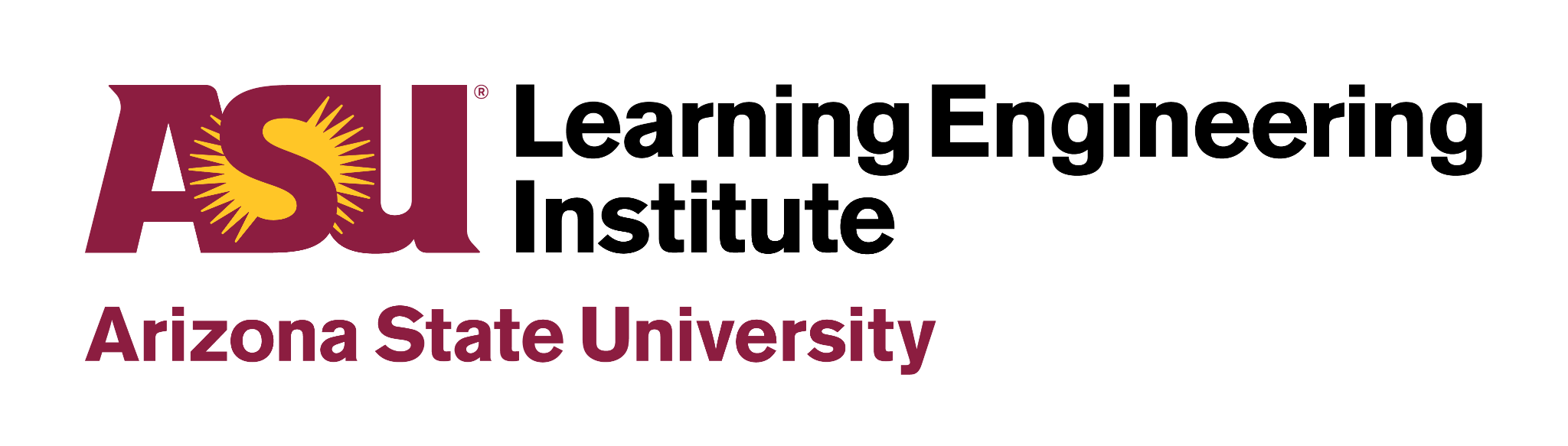 Reading and Writing
Reading Comprehension and Writing
21st Century Literacy
Literacy
soletlab.asu.edu
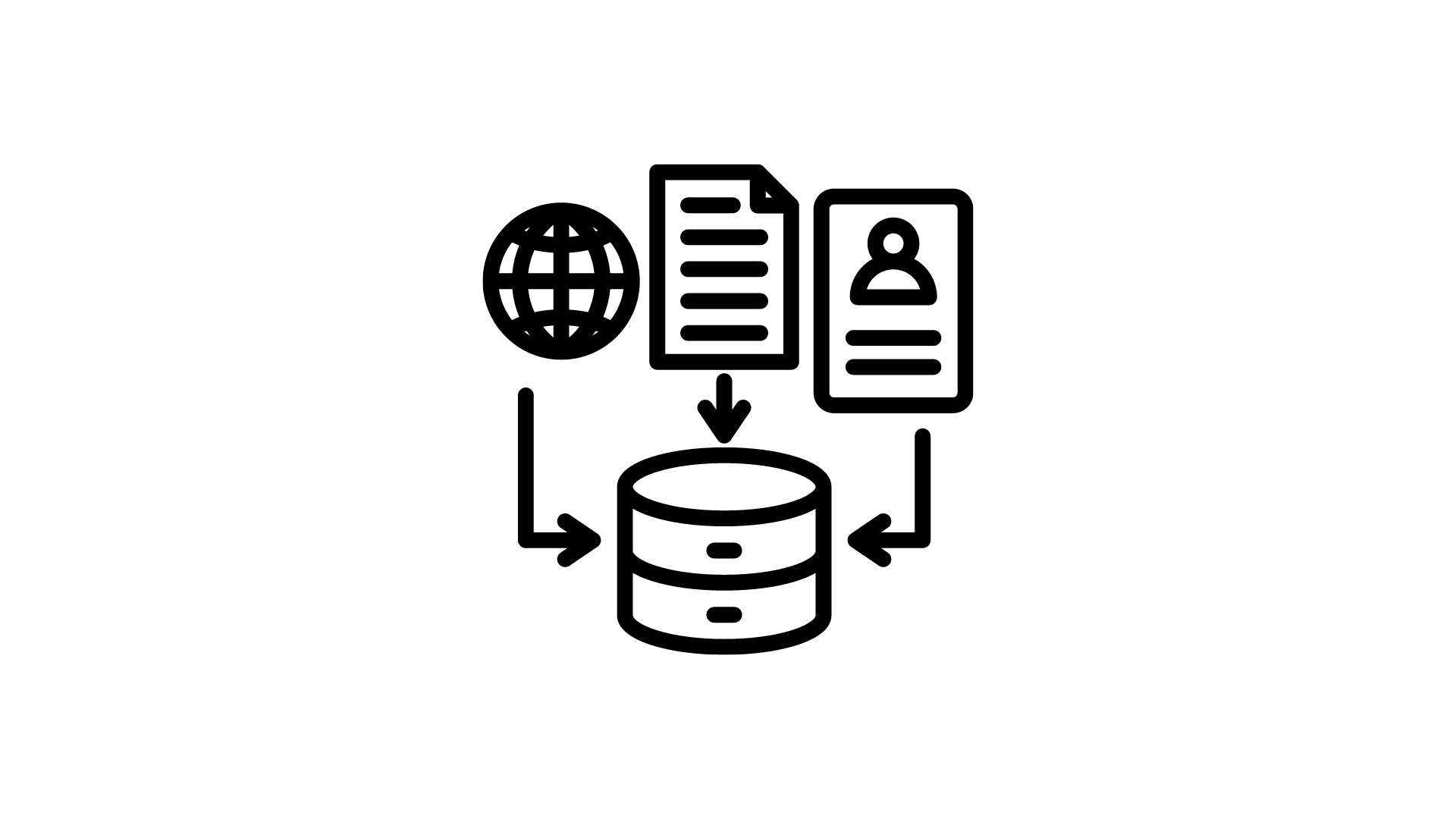 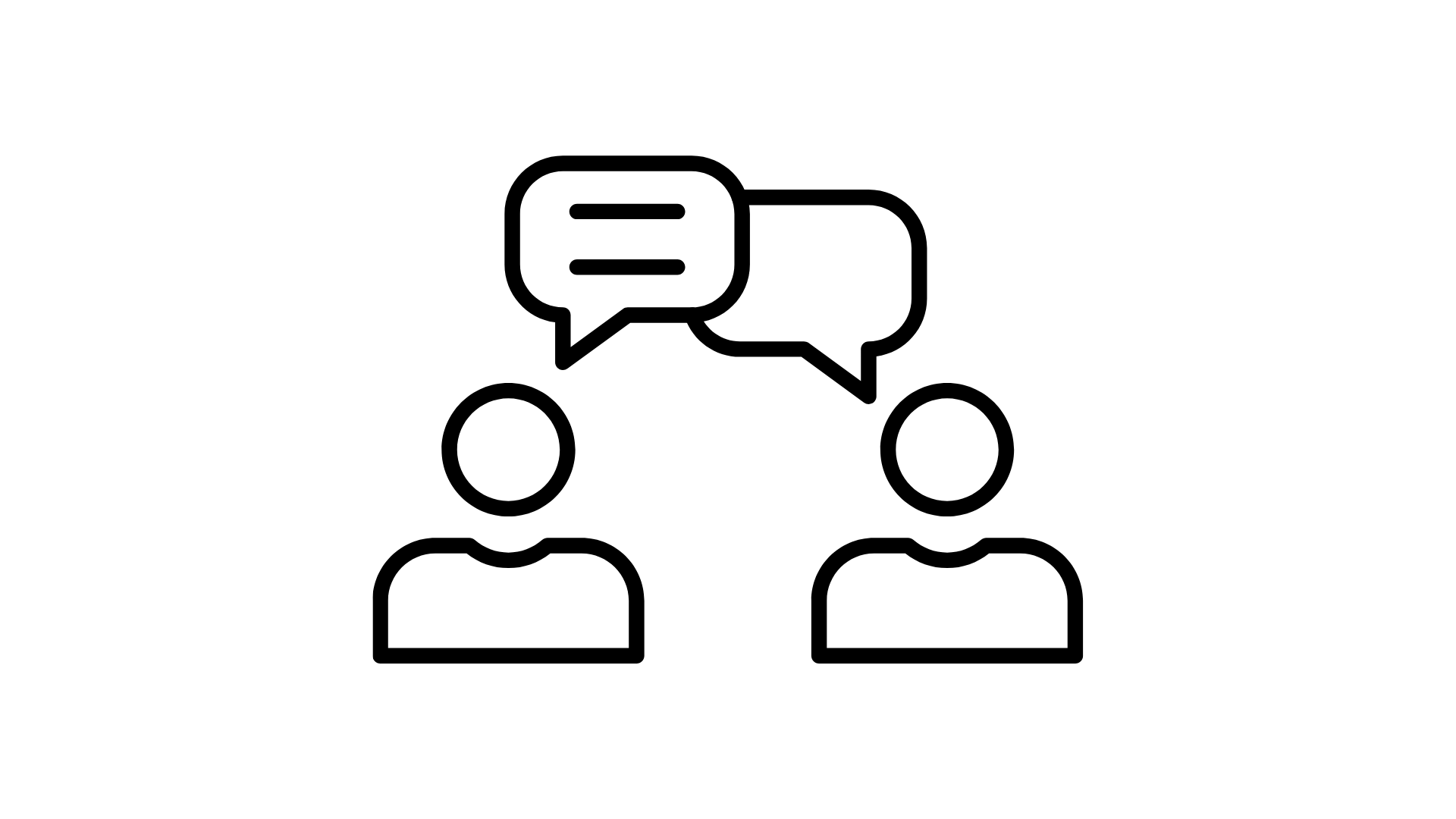 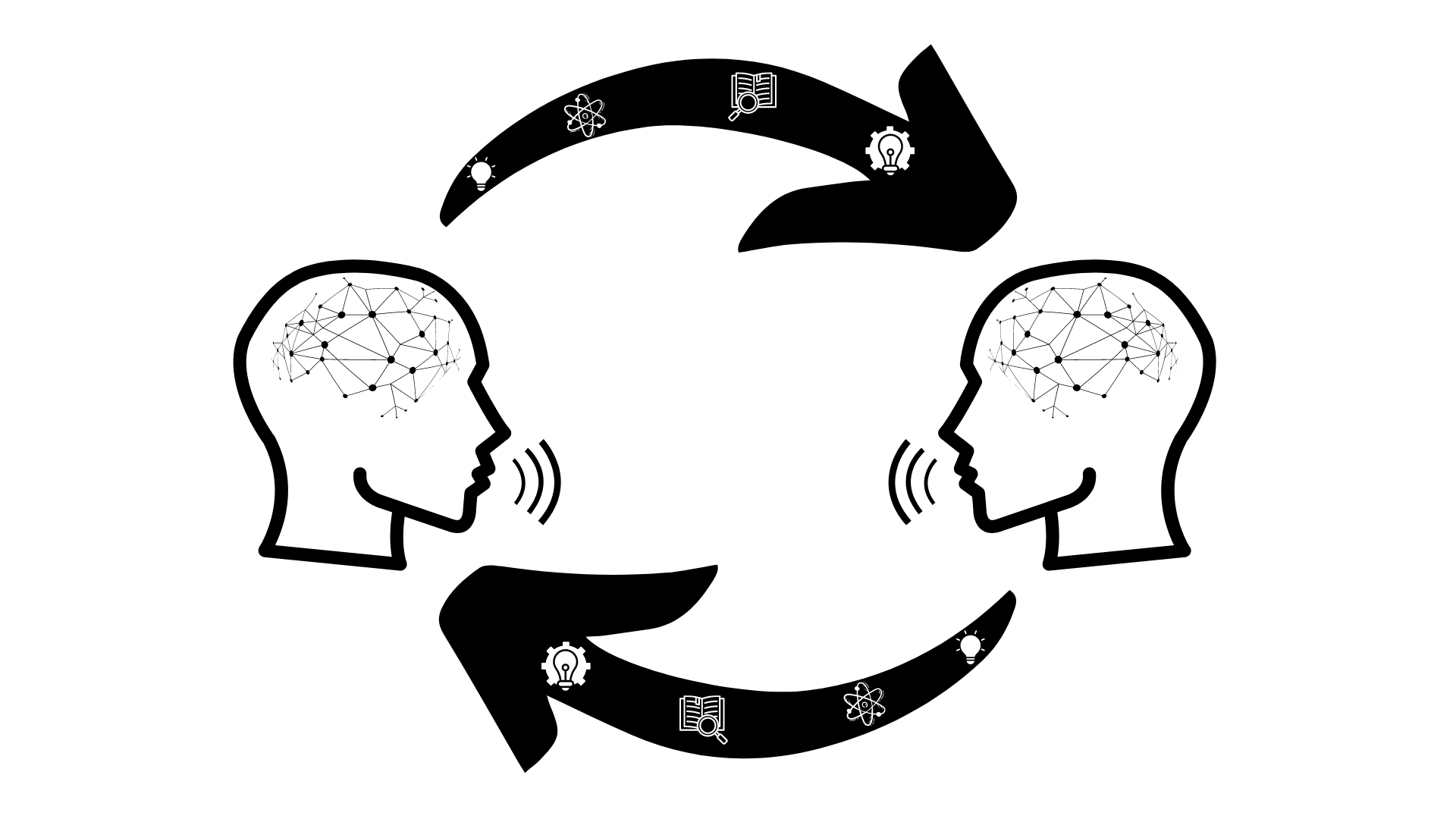 The 3 Cs
Comprehension
Communication
Critical Evaluation
The Many Cs
Comprehension
Communication
Critical Evaluation
Critical Thinking 
Creativity
Collaboration
Capacity-Building
ISMT
Information (Data) Literacy: 
Understanding facts, figures, statistics, and data
Science Literacy: 
Understanding scientific concepts, evidence, and reasoning
Media Literacy: 
Understanding the methods and outlets in which information is published
Technology Literacy: 
Understanding the machines that make the Information Age
What is Literacy?
Complex
Multidimensional
Important
Higher Education
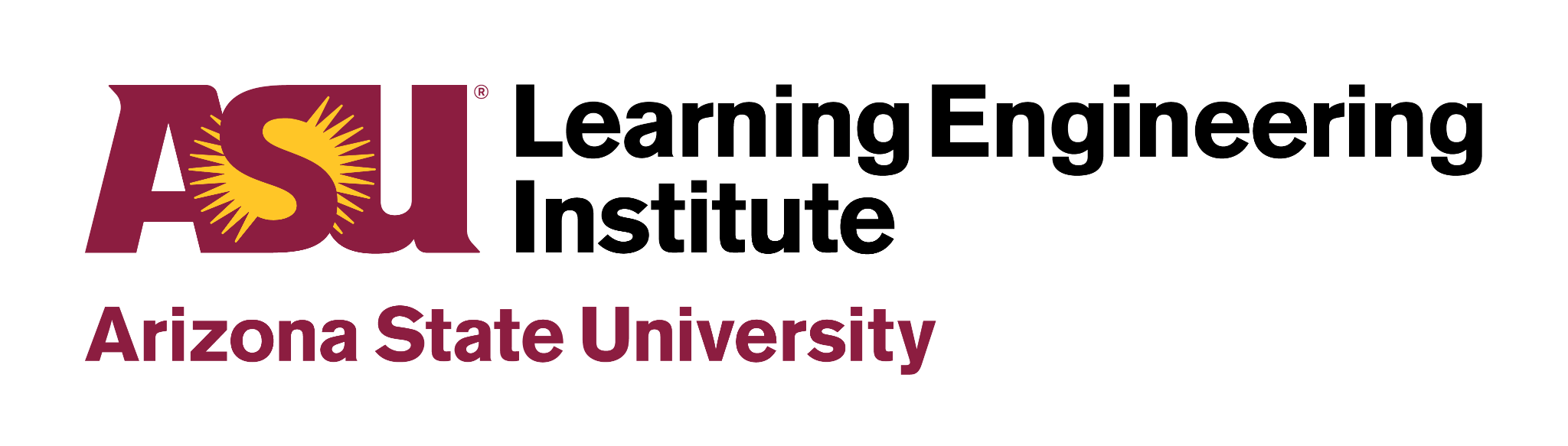 GenAI & reading and writing?
GenAI & 21st Century literacy skills?
GenAI & Higher Ed?
Generative AI
ai.asu.edu
What is Literacy for?
How can we leverage GenAI?
Our Pillars: Our Enterprise
To scaffold, augment, support, and enhance
Communication
AE
Successful communication requires knowledge, which supports understanding, critical thinking, creativity, collaboration, capacity-building…
Comprehension
Communication
Critical Evaluation
Critical Thinking 
Creativity
Collaboration
Capacity-Building
ISMT Literacies
ASU Colleges & Schools
KE
LE
EdPlus
ASU Enterprise Technology
ASU Preparatory Academy
ASU
Enterprise
Units
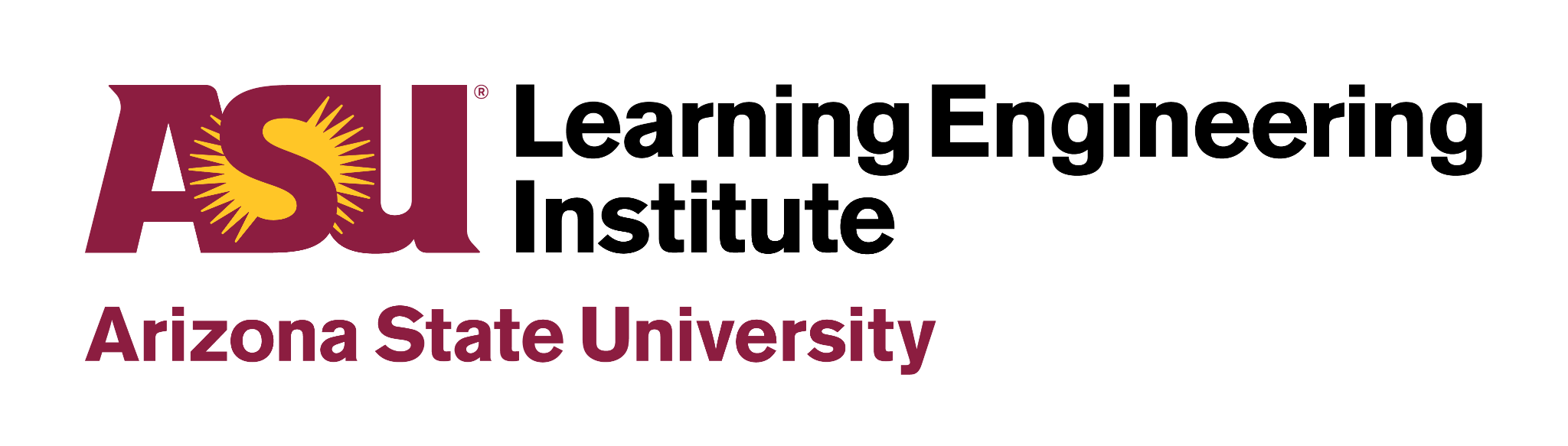 Thank you!
The LEI facilitates transdisciplinary teams to apply technology-enhanced innovations in learning and instruction that empower inclusion, student engagement, learning, and success

lei.asu.edu
Danielle S. McNamara
Professor, Psychology
Executive Director, Learning Engineering Institute 

dsmcnama@asu.edu
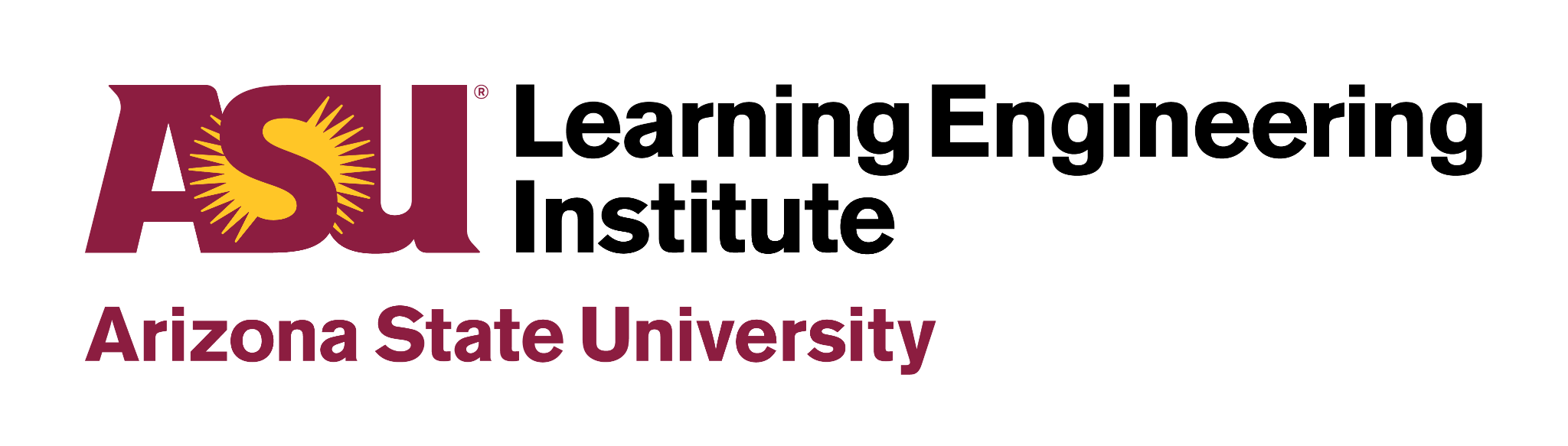